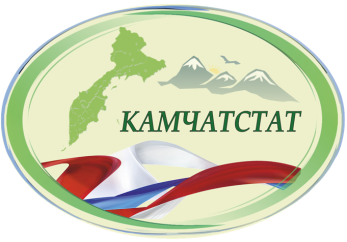 Оперативные итоги естественного движения и миграции населения Камчатского края 
(оперативные итоги)
за январь – декабрь 2021 года
01
ПОКАЗАТЕЛИ ЕСТЕСТВЕННОГО ПРИРОСТА НАСЕЛЕНИЯ
02
ПОКАЗАТЕЛИ  РОЖДАЕМОСТИ
Оперативные итоги
естественного
движения и миграции населения

Камчатского края
 за январь –  декабрь 2021 года
03
ПОКАЗАТЕЛИ  СМЕРТНОСТИ
04
ПОКАЗАТЕЛИ  МЛАДЕНЧЕСКОЙ СМЕРТНОСТИ
05
ПОКАЗАТЕЛИ  БРАЧНОСТИ
06
ПОКАЗАТЕЛИ  РАЗВОДИМОСТИ
07
ОБЩИЕ ИТОГИ МИГРАЦИИ НАСЕЛЕНИЯ
08
ЧИСЛО ПРИБЫВШИХ МИГРАНТОВ
09
ЧИСЛО ВЫБЫВШИХ МИГРАНТОВ
Ежемесячные данные оперативной статистики
2
КАМЧАТСТАТ
ЕСТЕСТВЕННОЕ  ДВИЖЕНИЕ  НАСЕЛЕНИЯ
ЧЕЛОВЕК
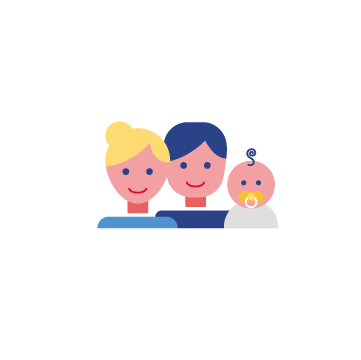 Показатели естественного движения населения
за январь – декабрь 2021 года
человек
-1 409
Естественная убыль  населения
-4,5‰
в расчёте на 1000 
человек населения
Коэффициент естественного прироста
2020
2021
Число родившихся
Число умерших
Естественный прирост
3
КАМЧАТСТАТ
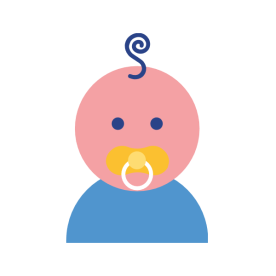 ЧИСЛО ЗАРЕГИСТРИРОВАННЫХ РОДИВШИХСЯ
 ЧЕЛОВЕК
Рождаемостьза январь – декабрь 2021 года
человек
3 080
Число зарегистрированных родившихся
9,9‰
в расчёте на 1000 
человек населения
-5,2%
Изменение к январю – декабрю 2020 года
2020
2021
4
КАМЧАТСТАТ
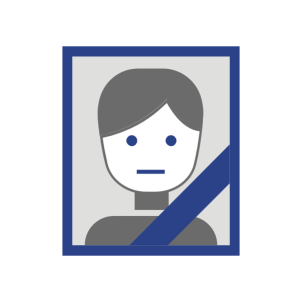 ЧИСЛО ЗАРЕГИСТРИРОВАННЫХ УМЕРШИХ
 ЧЕЛОВЕК
Смертностьза январь – декабрь 2021 года
человек
4 489
Число зарегистрированных умерших
14,4‰
в расчете на 1000 человек населения
Коэффициент смертности
12,8%
Изменение к январю – декабрю 2020 года
2021
2020
5
КАМЧАТСТАТ
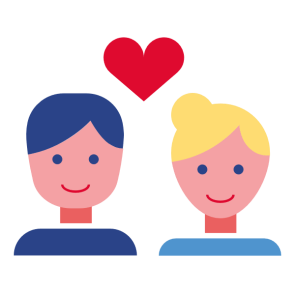 ЧИСЛО ЗАРЕГИСТРИРОВАННЫХ БРАКОВ
ЕДИНИЦ
Брачностьза январь – декабрь  2021 года
браков
2 564
Число зарегистрированных браков
8,3‰
в расчете на 1000 человек населения
Коэффициент брачности
17,1%
2020
2021
Изменение к январю – декабрю 2020 года
6
КАМЧАТСТАТ
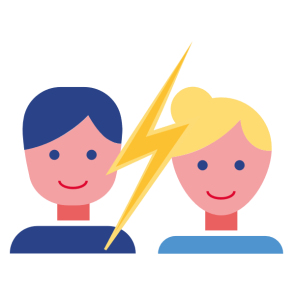 ЧИСЛО ЗАРЕГИСТРИРОВАННЫХ РАЗВОДОВ
ЕДИНИЦ
Разводимость
за январь – декабрь 2020 года
разводов
1 877
Число зарегистрированных разводов
6,0‰
в расчете на 1000 человек населения
Коэффициент разводимости
4,2%
Изменение к январю – декабрю 2020 года
2020
2021
7
КАМЧАТСТАТ
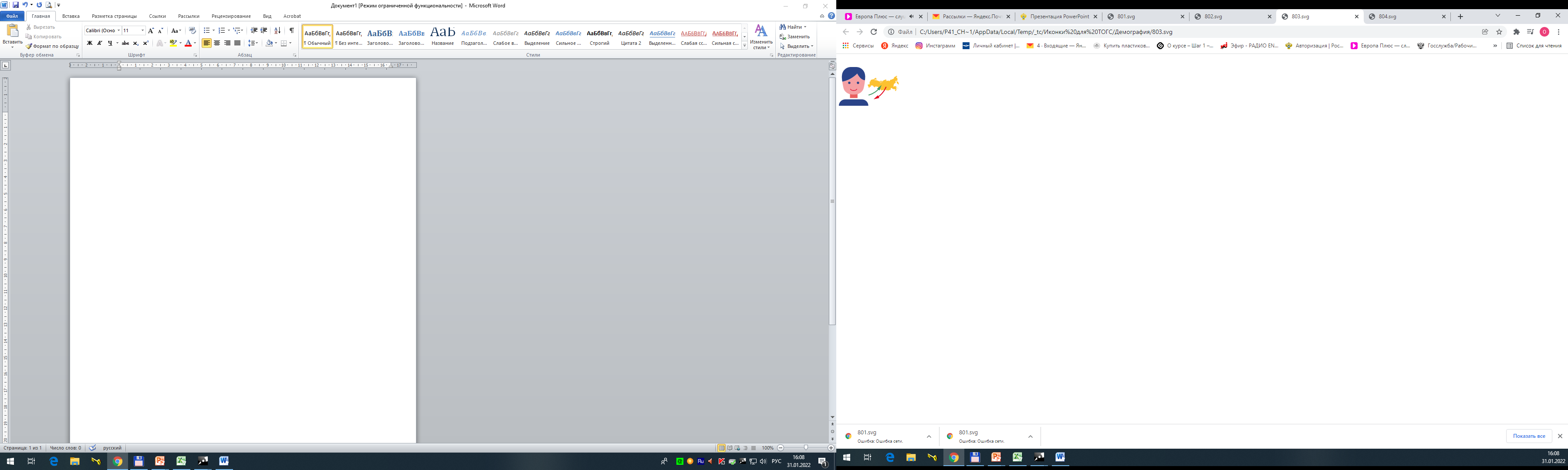 ОБЩИЕ ИТОГИ МИГРАЦИИ НАСЕЛЕНИЯ
ЧЕЛОВЕК
Показатели миграции населения
за январь- декабрь 2021 года
2 449
Миграционный прирост населения
78,8‰
в расчёте на 1000 
человек населения
Коэффициент миграционного прироста
8
КАМЧАТСТАТ
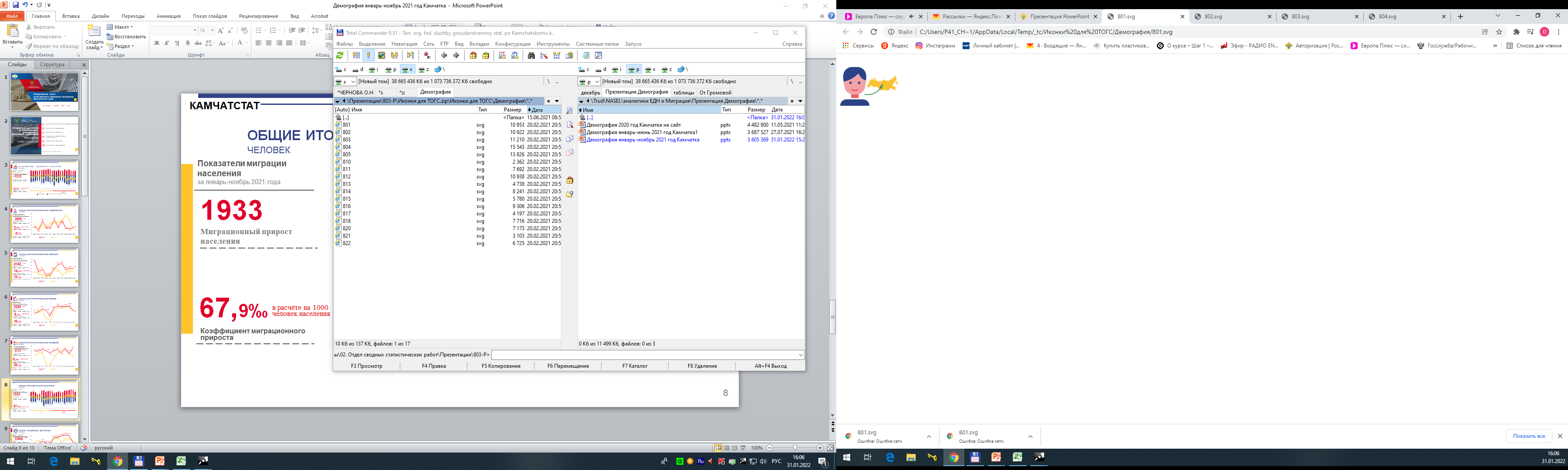 ЧИСЛО ПРИБЫВШИХ МИГРАНТОВ
ЧЕЛОВЕК
Показатели миграционного движения населения
за январь- декабрь 2021 года
человек
14 410
Прибыло
46,3 ‰
в расчете на 1000 человек населения
Коэффициент прибытия
7,3%
Изменение к январю – декабрю 2020 года
2021
2020
9
КАМЧАТСТАТ
ЧИСЛО ВЫБЫВШИХ МИГРАНТОВ
ЧЕЛОВЕК
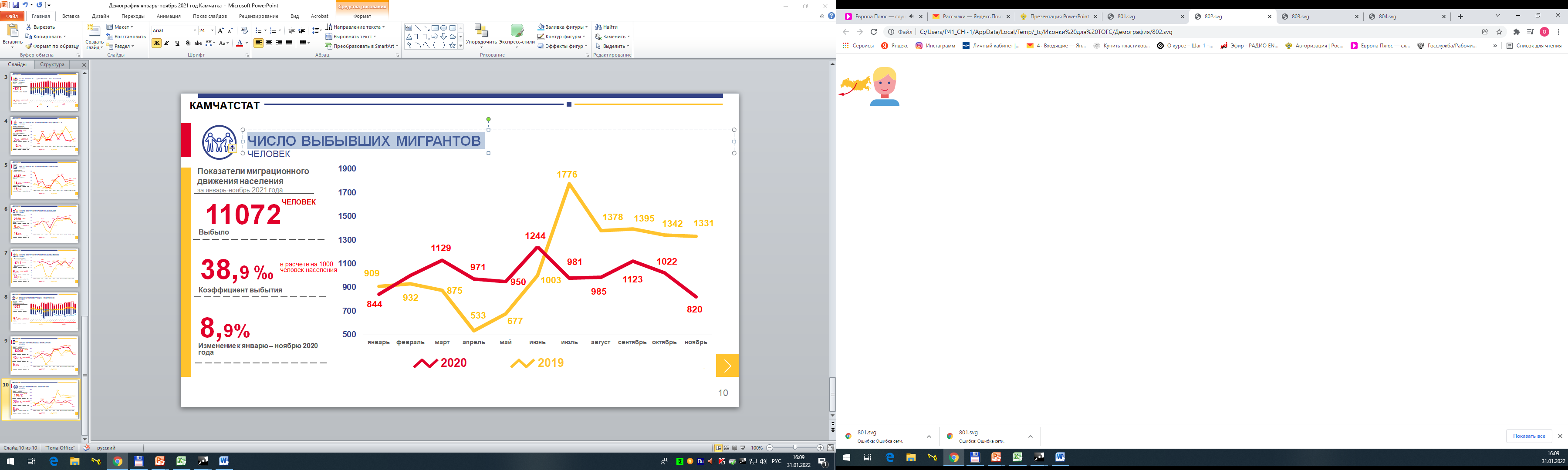 Показатели миграционного движения населения
за январь – декабрь 2021 года
человек
11 961
Выбыло
38,5‰
в расчете на 1000 человек населения
Коэффициент выбытия
-11,7%
Изменение к январю – декабрю 2020 года
2020
2021
10